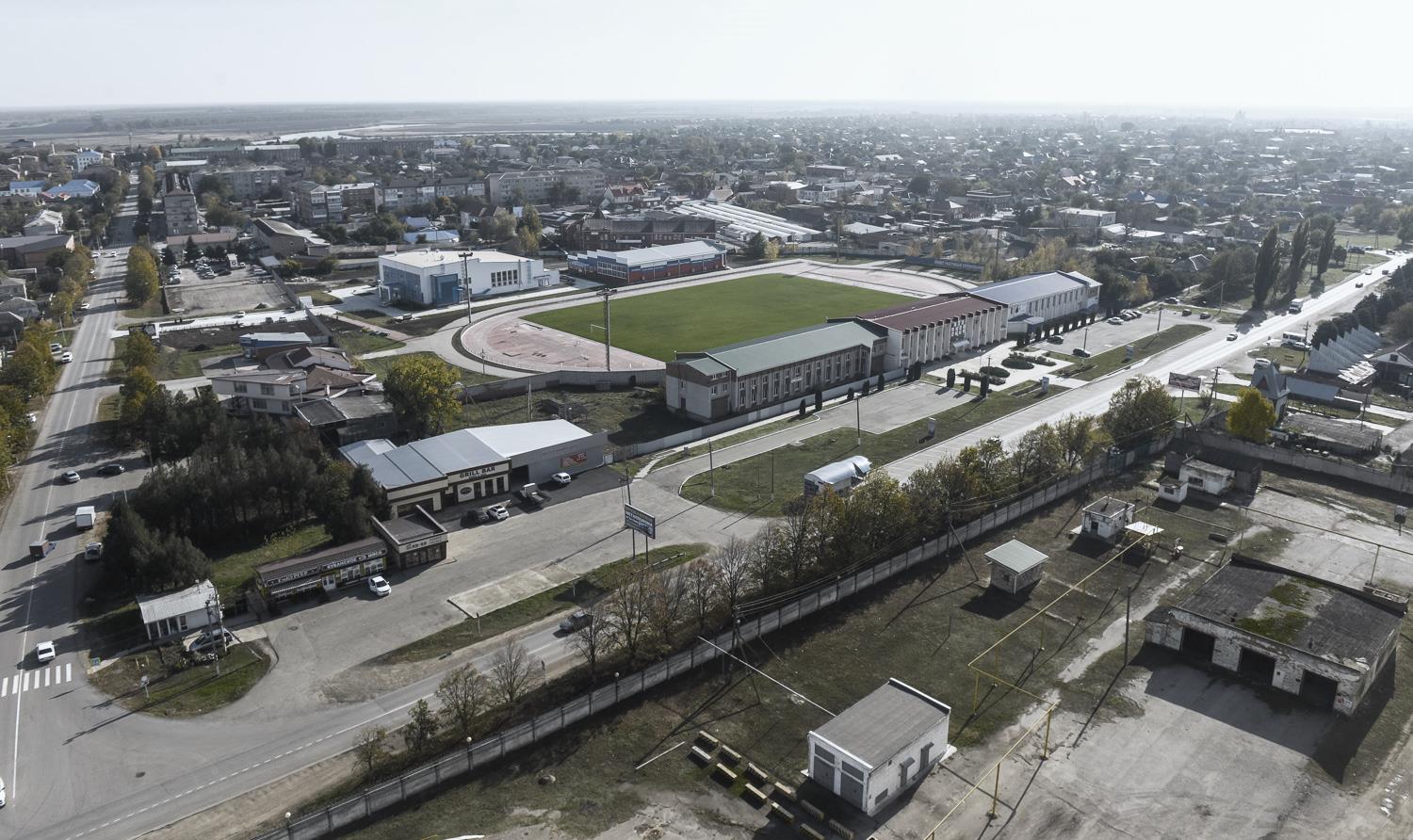 Алгоритм действий инвестора для получения разрешения на строительство
Получение права на земельный участок (аренду) (выписка из ЕГРН), в том числе установление публичного сервитута
Заключение договора о комплексном развитии территории (если требуется)
Подготовка и утверждение документации по планировке территории (если требуется)
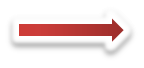 1 рабочий день
Получение разрешения на отклонение от предельных параметров разрешенного строительства, реконструкции объектов капитального строительства
Подготовка и утверждение градостроительного плана на земельный участок
Подготовка и утверждение  инженерных изысканий
Подготовка и утверждения проектной документации
Положительное заключение экспертизы проектной документации (если такая экспертиза требуется)
Согласование архитектурно-градостроительного                                                                                                                        облика объекта капитального строительства                                                                                                                                             в случае, если такое согласование предусмотрено
Согласие всех правообладателей объекта                                                                                                                                капитального строительства в случае                                                                                                                                    реконструкции такого объекта
Разрешение на строительство
Подача заявления о выдаче разрешения на строительство
Установление/изменение зоны с особыми условиями использования территории в случае строительства объекта кап. строительства, в связи с размещением которого в соответствии с законодательством РФ подлежит установлению зона с особыми условиями использования
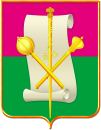 Администрация муниципального образования
Брюховецкий район